Memory Frames: Contemporary Poetry and Memory
Esemplastic Memory
Nan Darbous Marthaller, Humanities Graduate Student
American Military University
November 2018
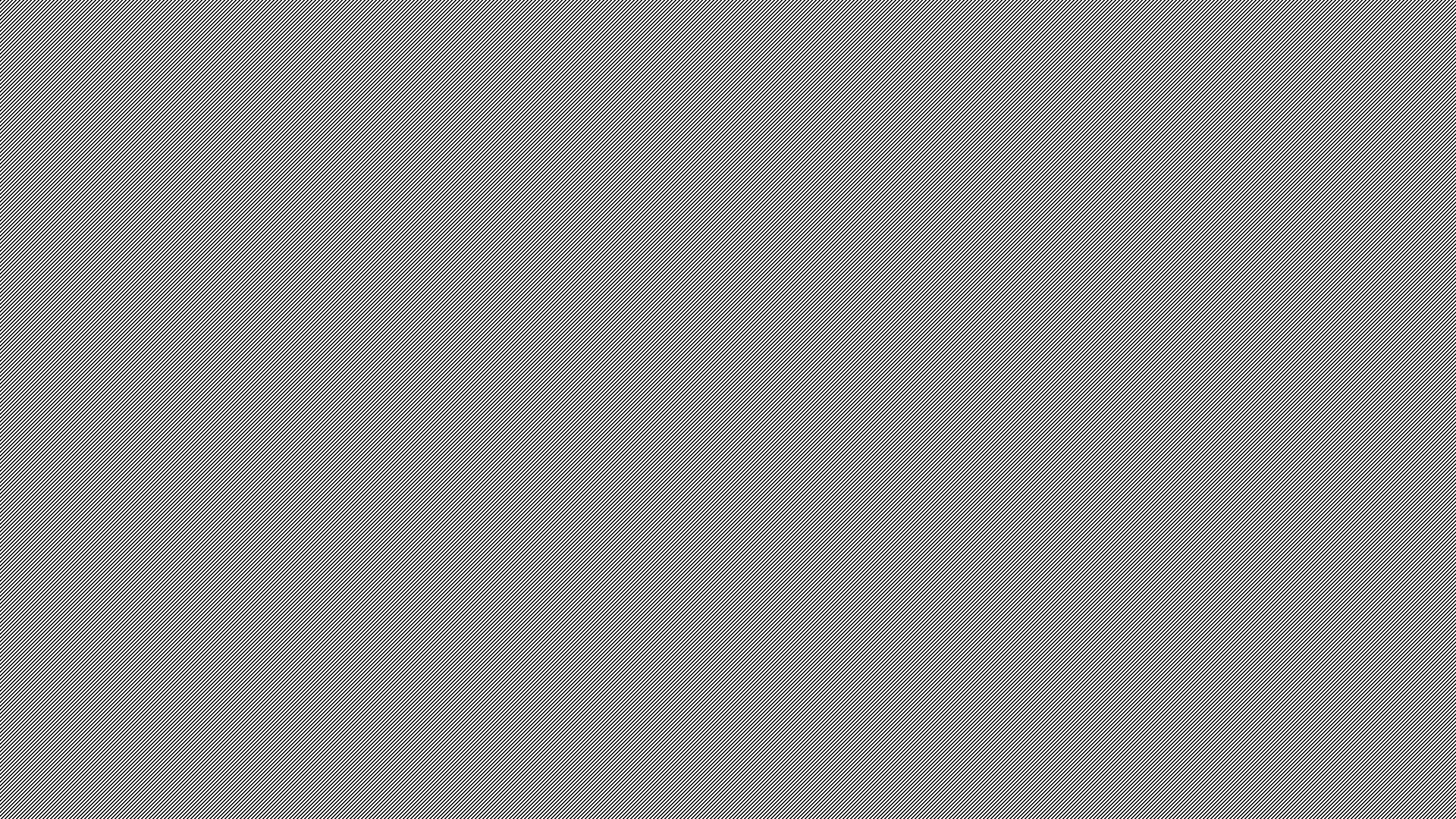 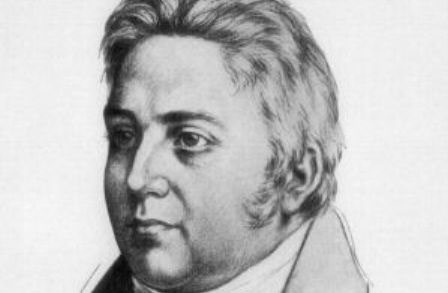 Esemplastic Memory
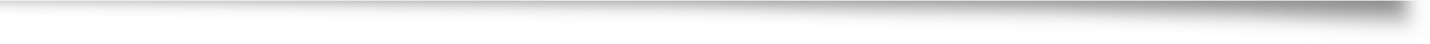 Samuel Taylor Coleridge wrote about the importance of memory 200 years ago in his autobiographical work, Biographia Literaria. 

The importance of these musings is not memory as most people think about memory—the memory that recalls facts and figures and other miscellany—but the esoteric, intuitive spark that reaches beyond the physical brain.
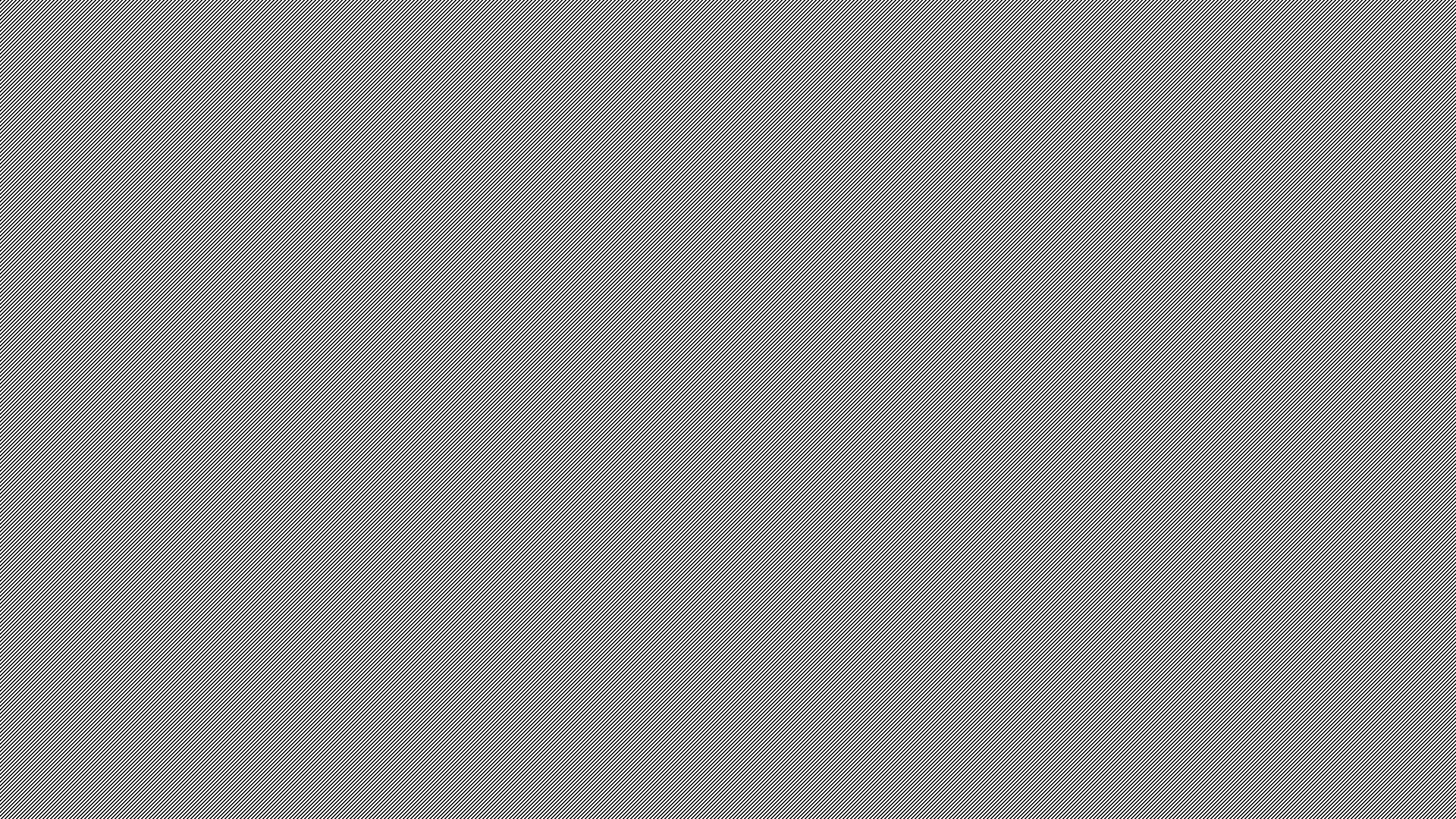 Esemplastic Memory
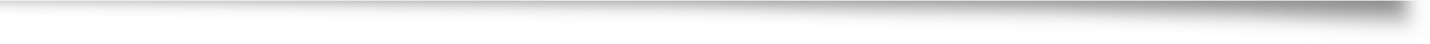 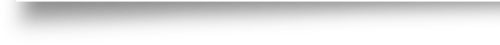 The inner voice of “Fancy” that frees the will and transports human consciousness beyond the boundaries of the material world is the inspiration that Coleridge attempts to capture and explain.
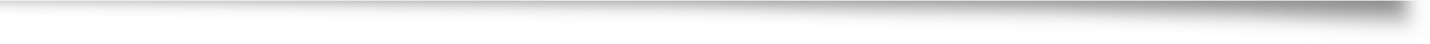 Esemplastic Memory
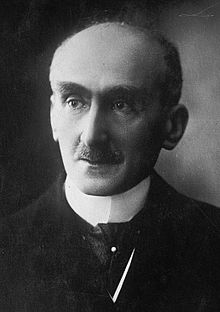 In his work Creative Evolution, Henri Bergson provides his ideas about the intellect, thought, illusion and his concept of “élan vital” (vital force or impulse of life) for which he is best known.

élan vital supports his concept of “pure memory” – an intuitive source of spirit.
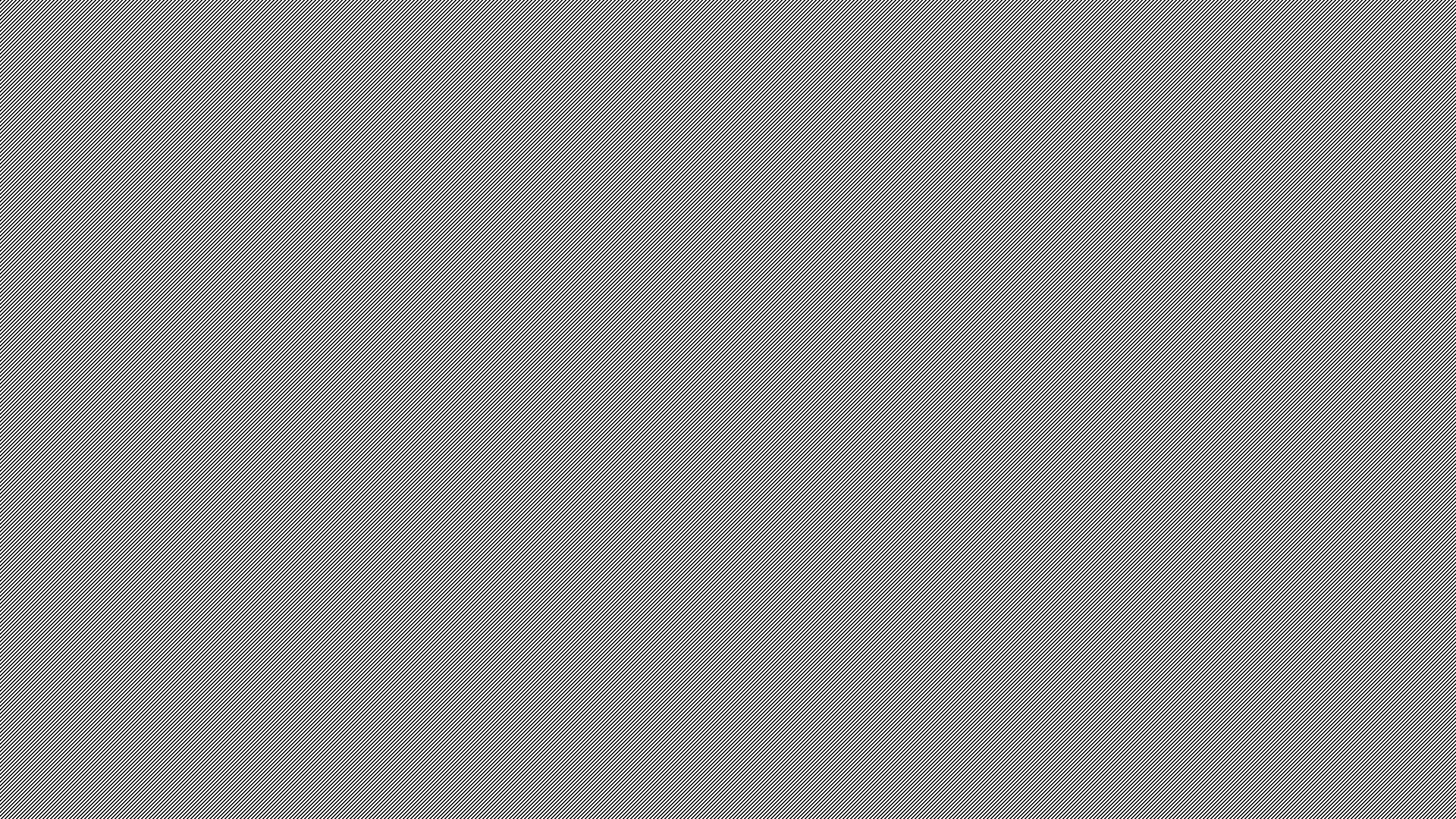 Esemplastic Memory
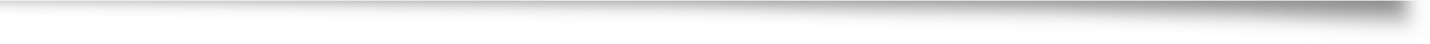 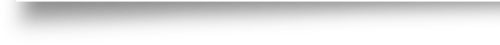 “Fancy” or the “nisus vitalis” in the words of Coleridge

“élan vital” as described by Henri Bergson
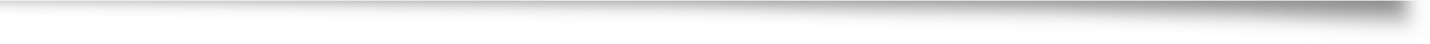 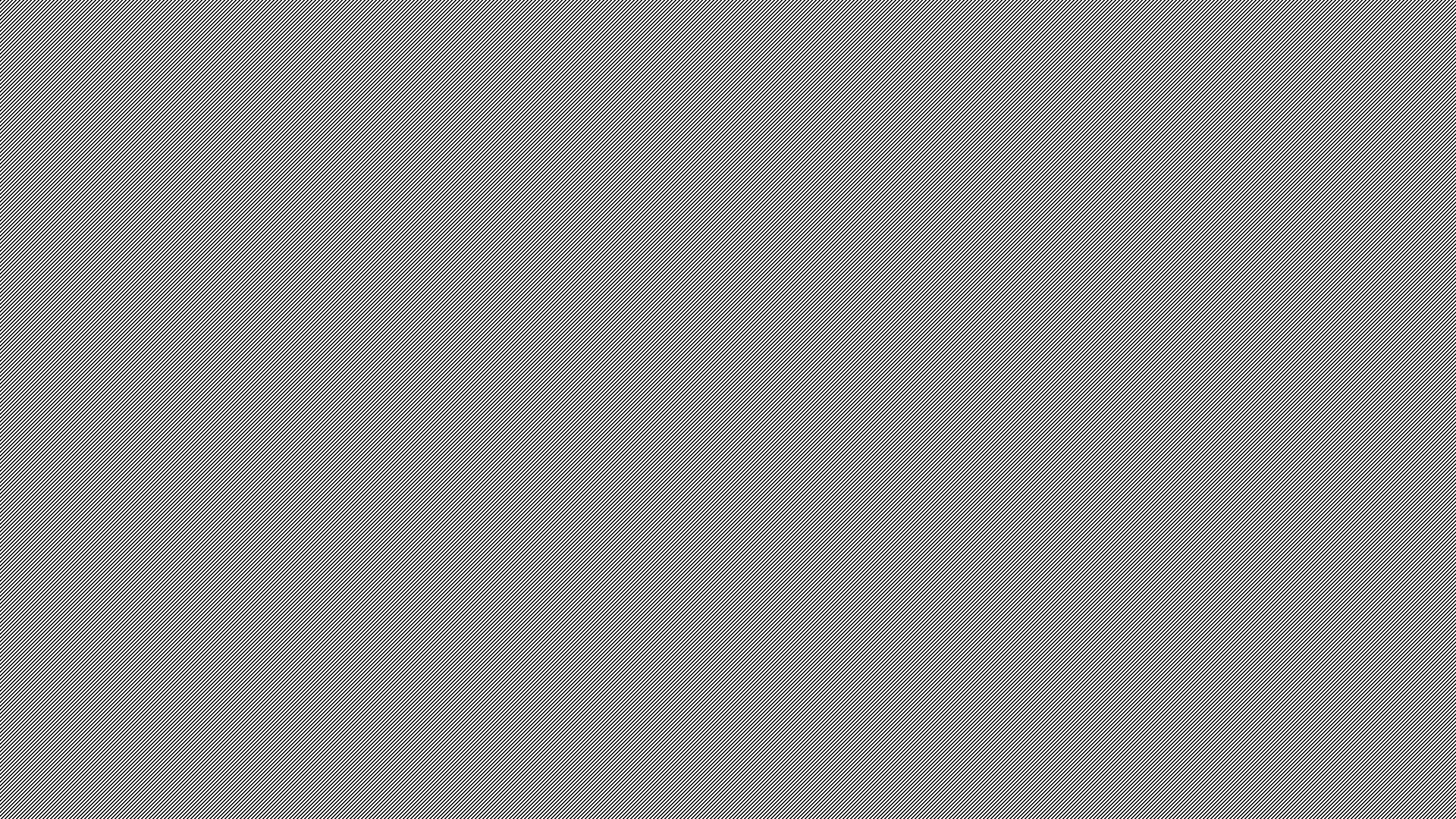 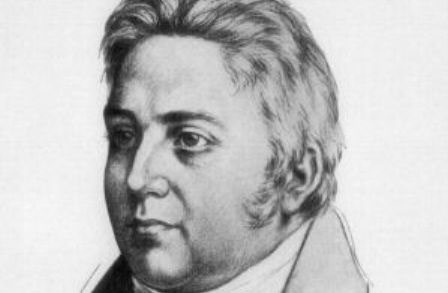 Esemplastic Memory
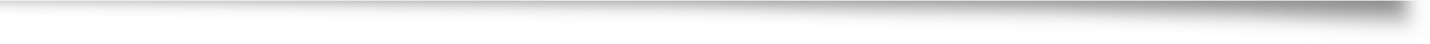 Chapter XIII of Biographia Literaria is where we find the origin and definition of the word “esemplastic” as Coleridge relates, 
“I constructed it myself from the Greek words, eis en plattein, to shape into one; because, having to convey a new sense, I thought that a new term would both aid the recollection of my meaning, and prevent its being confounded with the usual import of the word, imagination” (Coleridge, ch. X).
Esemplastic Memory
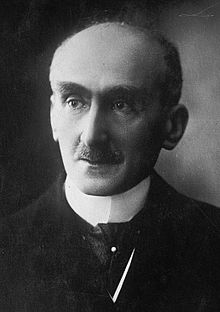 “the way in which the memory works . . . [using the brain which] actualizes the useful memories . . . [and] keeps in the lower strata of the consciousness those which are of no use” (Bergson, CM 114). 

“Pure memory” is that in which “Spirit borrows from matter the perceptions on which it feeds, and restores them to matter in the form of movements” (Bergson, MM 134).
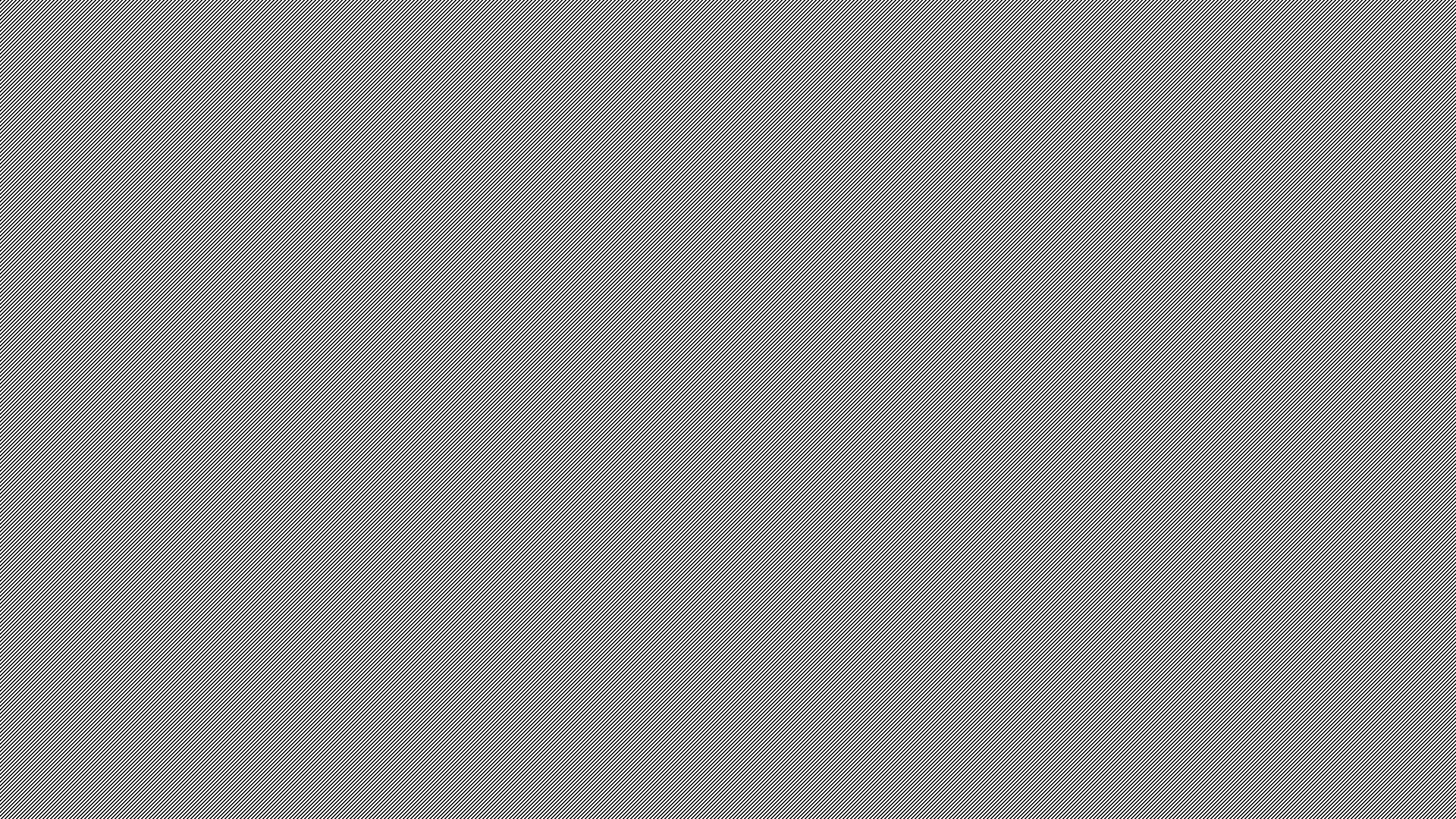 Esemplastic Memory
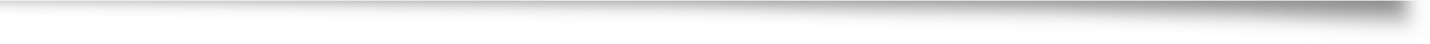 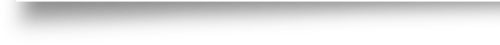 “Fancy” or the “nisus vitalis” in the words of Coleridge

“élan vital” as described by Henri Bergson

Coleridge’s “Esemplastic”: “to shape into one”

Bergson’s “Pure memory”: “Spirit borrows from matter”
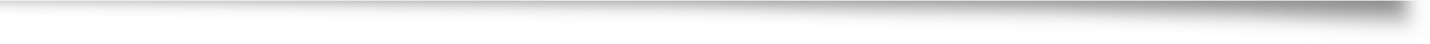 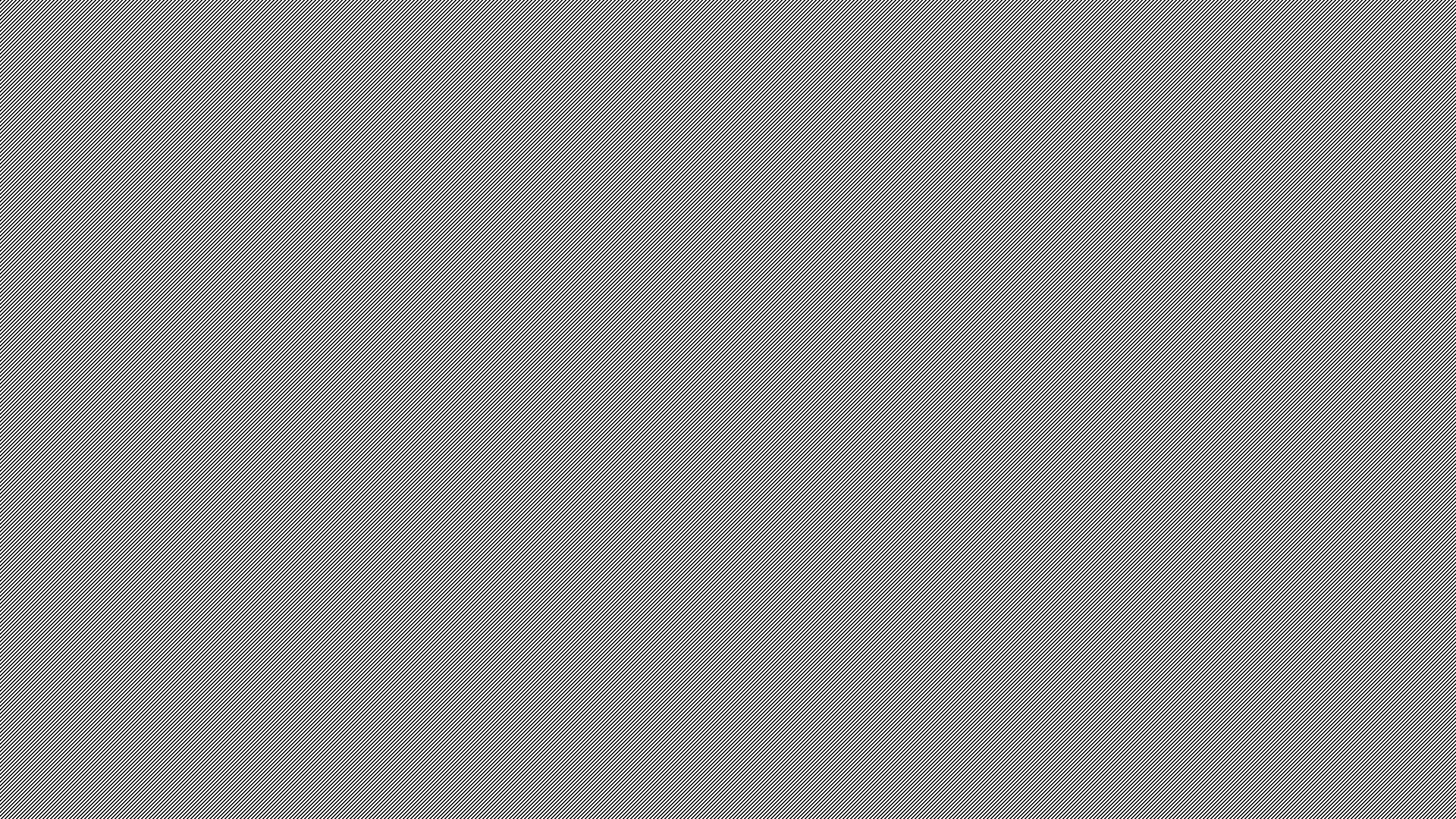 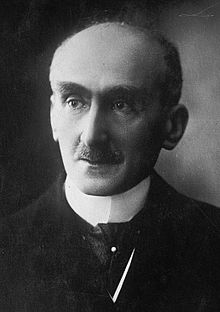 Esemplastic Memory
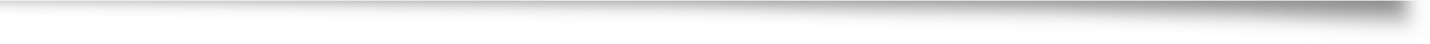 This all-seeing, all at once, is indicative of an “esemplatic” memory according to Coleridge or “pure memory,” as defined by Bergson.

Bergson provides his theory of memory through the dualism of spirit and matter.

Both philosophers postulate that these opposite forces share a certain commonality, a unification or “esemplastic” memory where imagination and intuition are joined with reality.
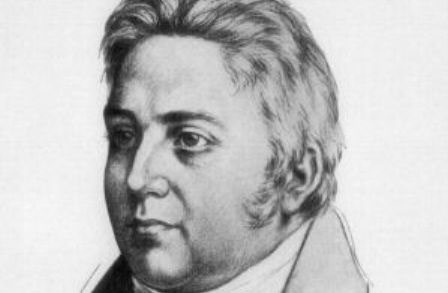 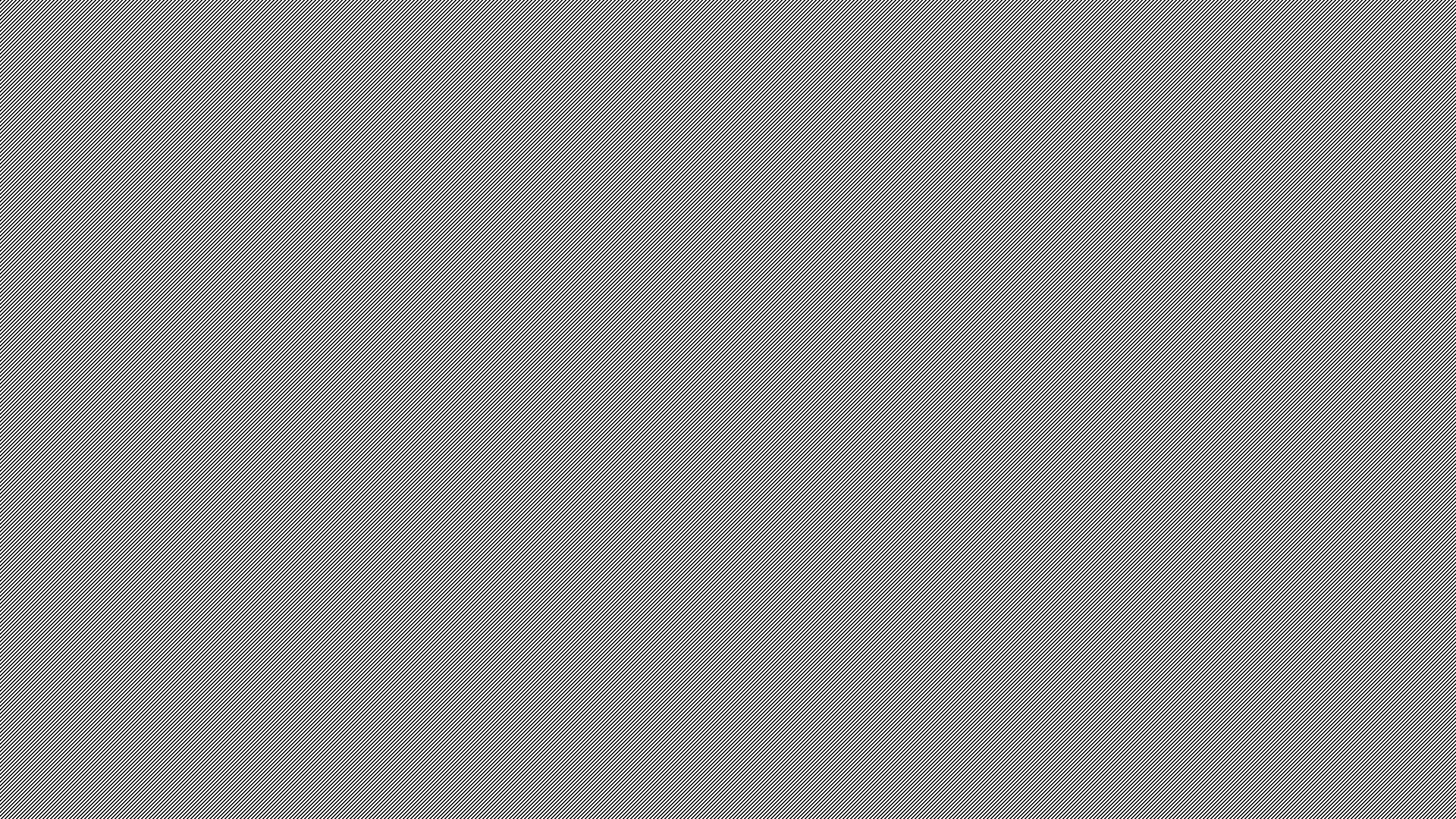 Esemplastic Memory
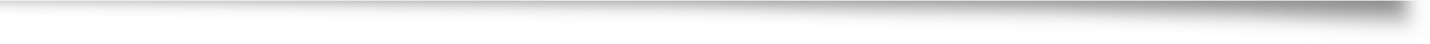 “Literature is the creation of points of view beyond the body or present . . . for once we have created a literary voice or perception it is no longer grounded in a feeling and moving body . . . and becomes one with the flow of life” (Colebrook 85). 

This transportation is evident in the description of memory by Bergson as he relates that when “we pass from pure perception to memory, we definitely abandon matter for spirit” (Bergson, MM 127).
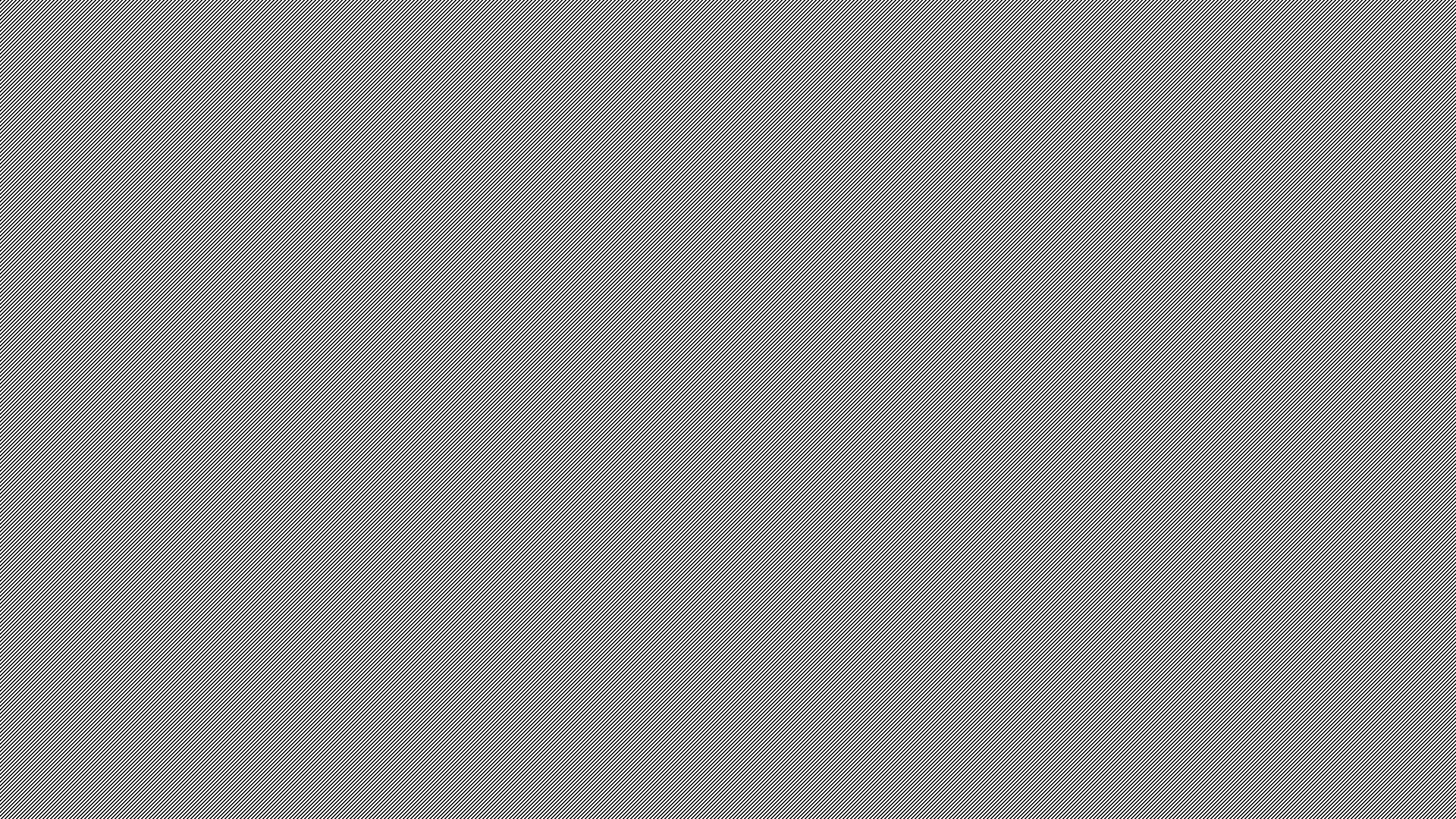 Esemplastic Memory
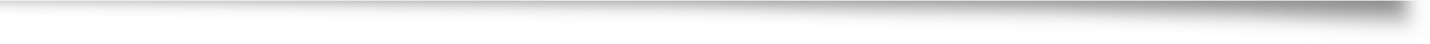 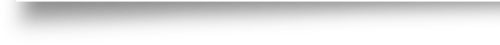 “the poet and the novelist who express a mood certainly do not create it out of nothing” (Bergson, CM 112).
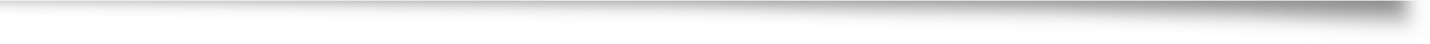 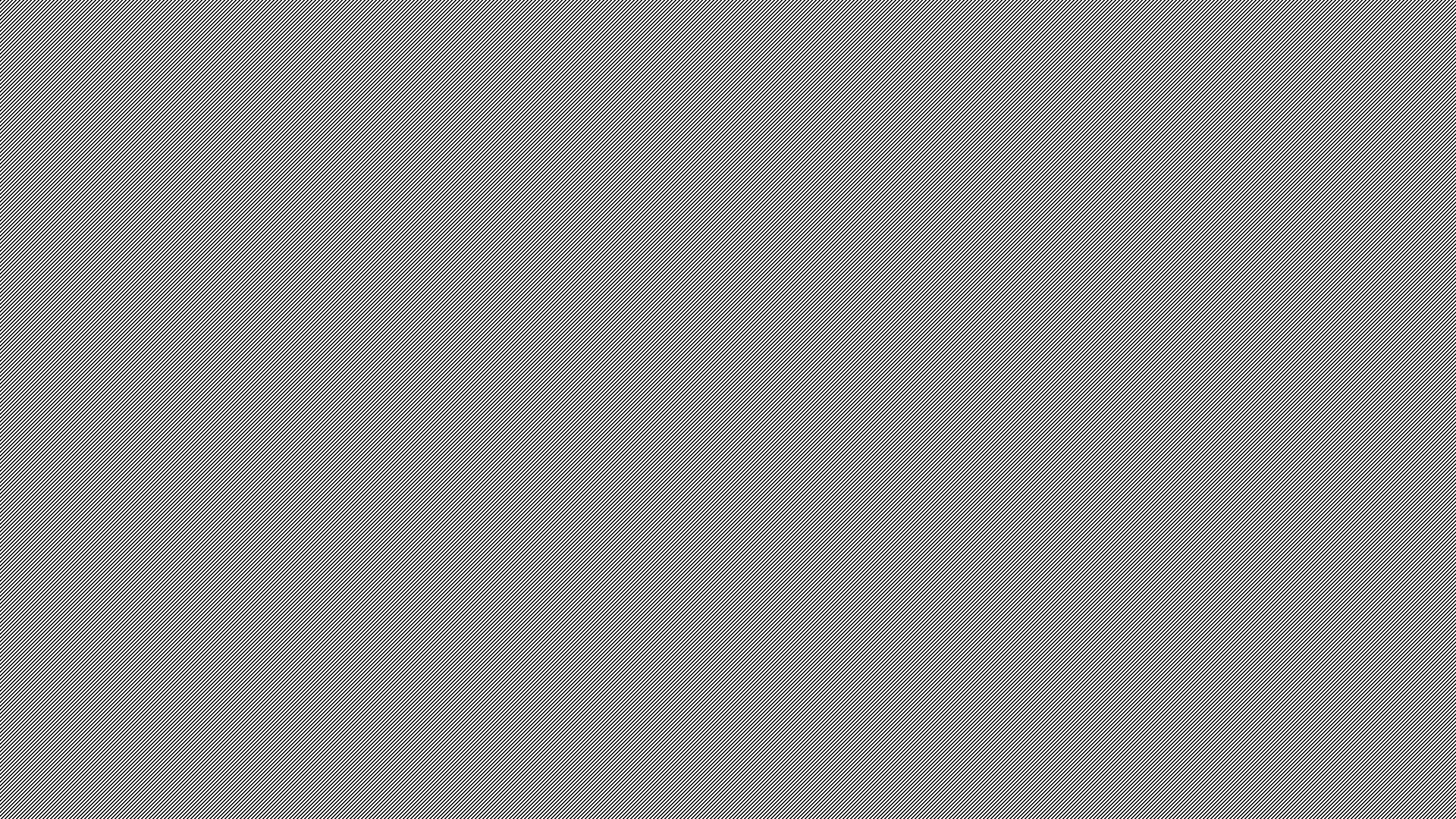 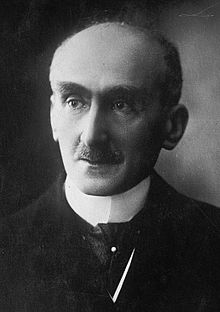 Esemplastic Memory
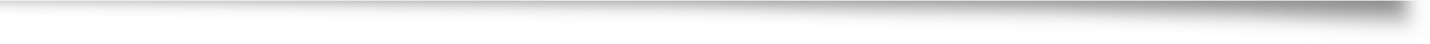 In Biographia Literaria, Coleridge informs the reader of his past and his philosophies in his own words or word, literally -- esemplastic. 
His grasp of language, as well as philosophical, scientific, and theological theories is coupled with his often random and chaotic poetic voice. 
Bergson tells us that “[t]here comes a moment when the recollection thus brought down is capable of blending so well with the present perception that we cannot say where perception ends or where memory begins” (Bergson, MM 56).
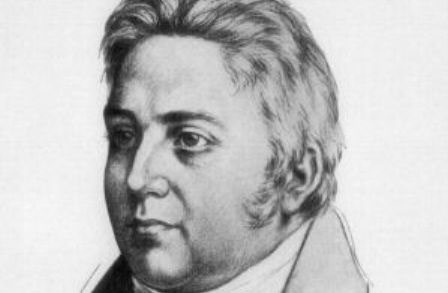 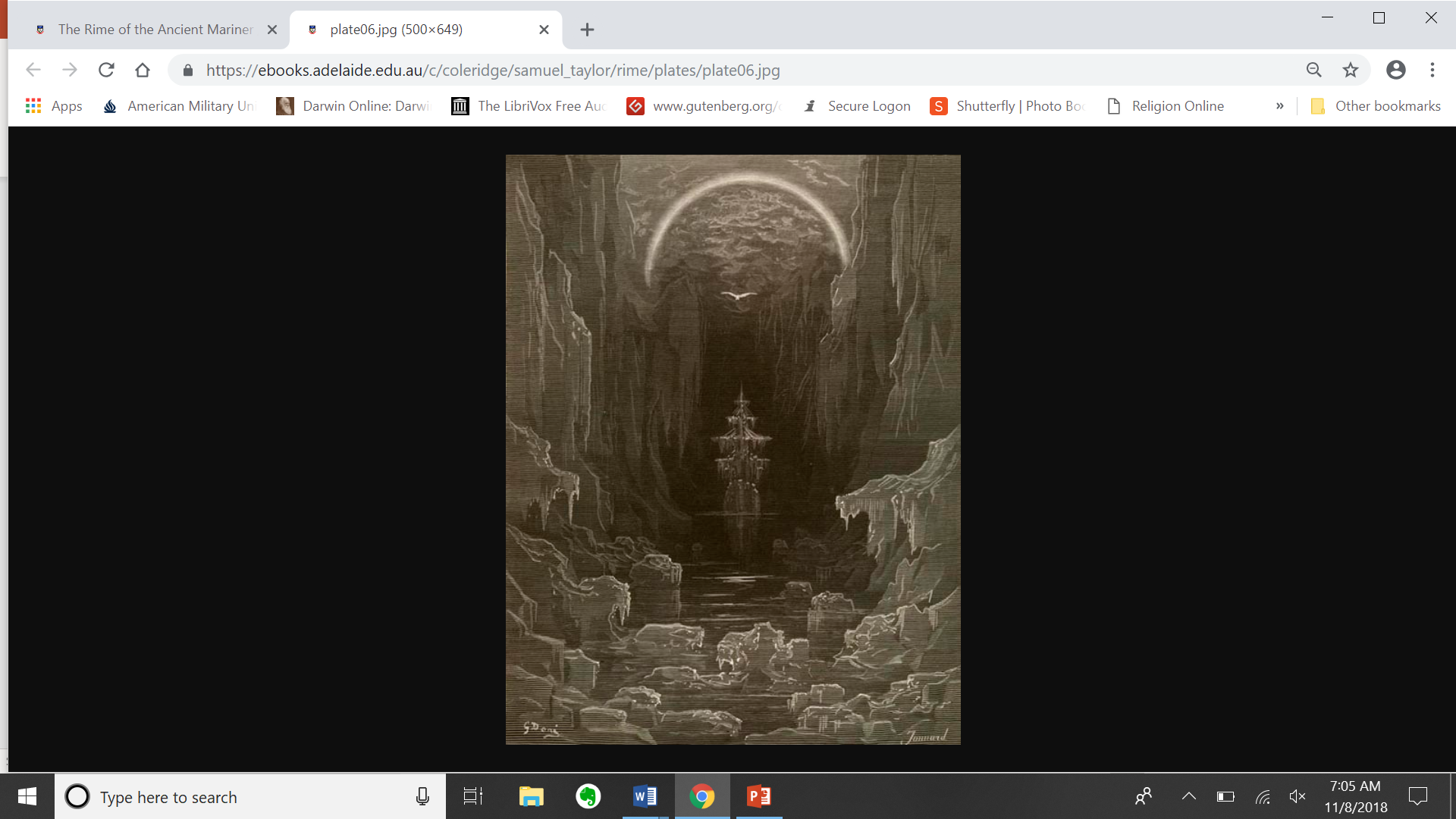 Biographia Literaria provides an opportunity to better understand the consciousness from which creative energy flows.

This understanding helps one appreciate the “esemplastic” meanderings of Coleridge at a deeper level.
Doré, Gustave. The Rime of the Ancient Mariner. University of Adelaide, South Australia,         17 December 2014. ebooks.adelaide.edu.au/c/coleridge/samuel_taylor/rime/ plates/plate06.jpg. Accessed 8 November 2018.
Works Cited

Bergson, Henri. Creative Evolution. Translated by Arthur Mitchell PhD. Dover Publications, New York, 1911, 1998.
---. The Creative Mind: An Introduction to Metaphysics. Translated by Mabelle L. Andison. Dover Publications, New York, 1946, 2007.
---. Matter and Memory. Translated by Nancy Margaret Paul and W. Scott Palmer. Digireads.com Publishing, 2010.

Colebrook, Claire. “Narrative Happiness and the Meaning of Life.” New Formations, Winter 2007/2008, pp. 82-101. ProQuest Central.

Coleridge, Samuel Taylor. Biographia Literaria, The Project Gutenberg, EBook #6081, 26 January 2013. gutenberg.org/files/6081/6081-h/6081-h.htm. Accessed 21 January 2018.

Cooley, Peter. “On Samuel Taylor Coleridge’s Biographia Literaria.” Old School, Poetry Society of America. poetrysociety.org/psa/poetry/crossroads/old_school/peter_cooley/.                     Accessed 23 January 2018. 

Doré, Gustave. The Rime of the Ancient Mariner. University of Adelaide, South Australia, 17 December 2014. ebooks.adelaide.edu.au/c/coleridge/samuel_taylor/rime/ plates/plate06.jpg.   Accessed 8 November 2018.

Epp, Len. “Coleridge and the Non-empirical Imagination.” Coleridge Bulletin, New Series 16, Winter 2000, pp. 40-48. friendsofcoleridge.com/MembersOnly/Epp_NonEmpirical.html. Accessed         18 January 2018.

Gallant, James. “Coleridge, Poetry, and the ‘rage for disorder’.” The Fortnightly Review, France, 17 January 2017. fortnightlyreview.co.uk/2017/01/coleridge-and-order/. Accessed 19 February 2018.

Gendler, Tamar. “Imagination.” The Stanford Encyclopedia of Philosophy, Edited by Edward N. Zalta, Winter 2016 Edition. plato.stanford.edu/entries/imagination/. Accessed 18 February 2018.

Haney, John Louis. The German Influence on Samuel Taylor Coleridge, Press of the New Era Printing Company, Lancaster, PA, 1902. books.google.com/books/download/The_German_Influence_on_Samuel_Taylor_Co.pdf?id=5J0dAAAAMAAJ&output=pdf&sig=ACfU3U1cair5kOxjsul2mSxYNpdQlE6aaQ. Accessed 19 February 2018.

Kearney, Richard. “Bachelard and the Epiphanic Instant.” Philosophy Today, SPEP Supplement 2008, Boston College, Chestnut Hill, MA, pp. 38-45.

Bain News Service. “Henri Bergson.” Library of Congress Prints and Photographs Division Washington, D.C. hdl.loc.gov/loc.pnp/ggbain.38388. Accessed 6 November 2018.

Raysor, Thomas Middleton, editor. Coleridge’s Miscellaneous Criticism, Cambridge Harvard University Press, 1936. hdl.handle.net/2027/mdp.39015011431049. Accessed 12 February 2018.

Reith, Gerda. “In Search of Lost Time: Recall, Projection and the Phenomenology of Addiction.” Time and Society, 1 March 1999, vol. 8, no. 1, pp. 99-117. 

“Samuel Taylor Coleridge 1772-1834.” The Poetry Foundation, Chicago, 2017. poetryfoundation.org/poets/samuel-taylor-coleridge. Accessed 9 Dec 2017.

Snyder, Alice Dorothea. The Critical Principle of the Reconciliation of opposites as Employed by Coleridge, LibriVox, 2018. archive.org/details/cu31924102776808. Accessed 18 January 2018.

Twain, Mark. “Mental Telegraphy. A Manuscript with a History.” Harpers New Monthly Magazine, New York, December 1891, pp. 95-104.